Изготовление бабочки.
Морозова Оксана Леонидовна, МБОУ «СОШ№92», г.Кемерово
На лесной полянке чудо-на цветочках бантики,это бабочки расселиськак цветные фантики.                (Н.Капустюк )
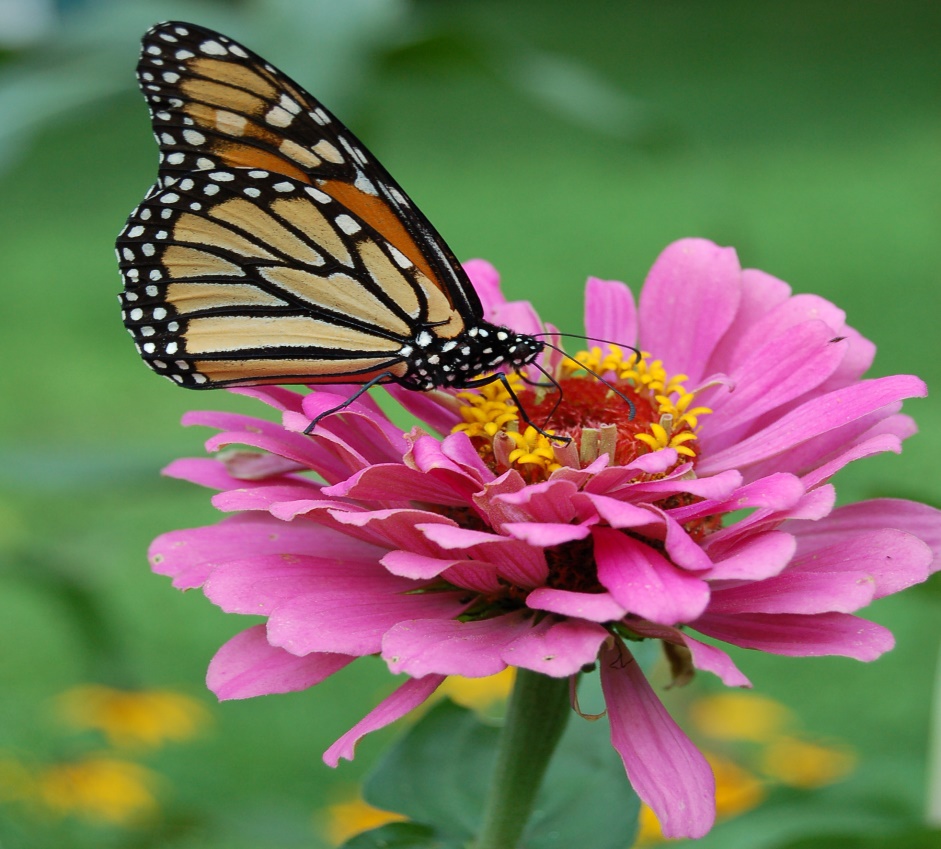 Для работы понадобится:
Шаблоны :
Детали туловища вырезаем из картона:
Вырезаем все детали:
Склеиваем детали крыльев:
Складываем детали туловища пополам:
Молодцы!!!